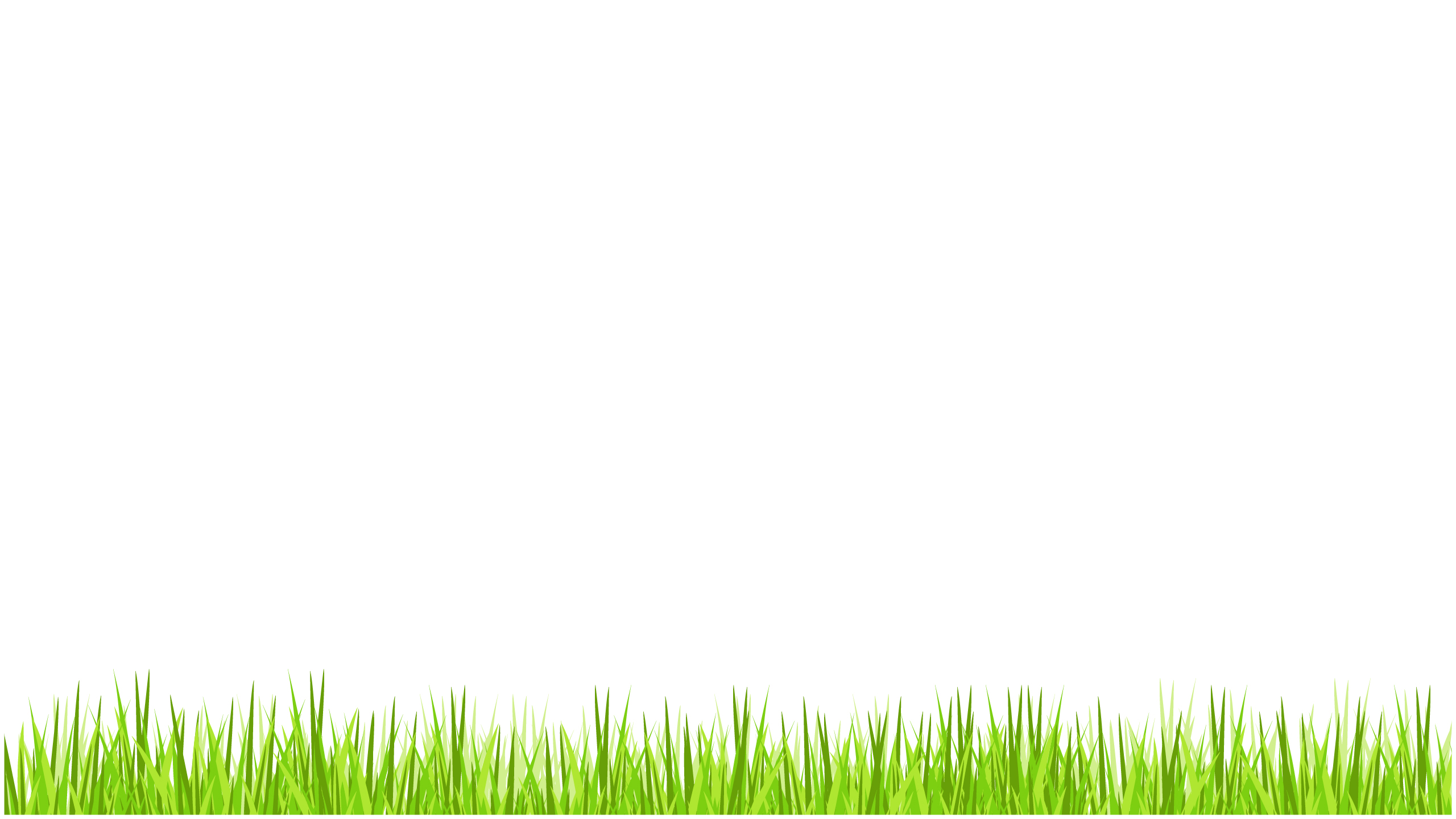 Мышка:
	-Я Мышка-норушка.
	Лягушка-квакушка:
	-Я Лягушка-квакушка.
	Зайчик-побегайчик:
	-Я Зайчик-побегайчик
	Лисичка-сестричка
	-Я Лисичка-сестричка.
	-Я волк, зубами щёлк.
	Медведь:
	-А я медведь. Пустите меня к себе жить.
	Что он сделал? (Сломал теремок.)
	Звери:
	-Нет! Не пустим! Ты наш теремок раздавишь!
	Медведь:
	Ну, хоть на крышу то?
	Звери:
	-Ну, на крышу полезай.
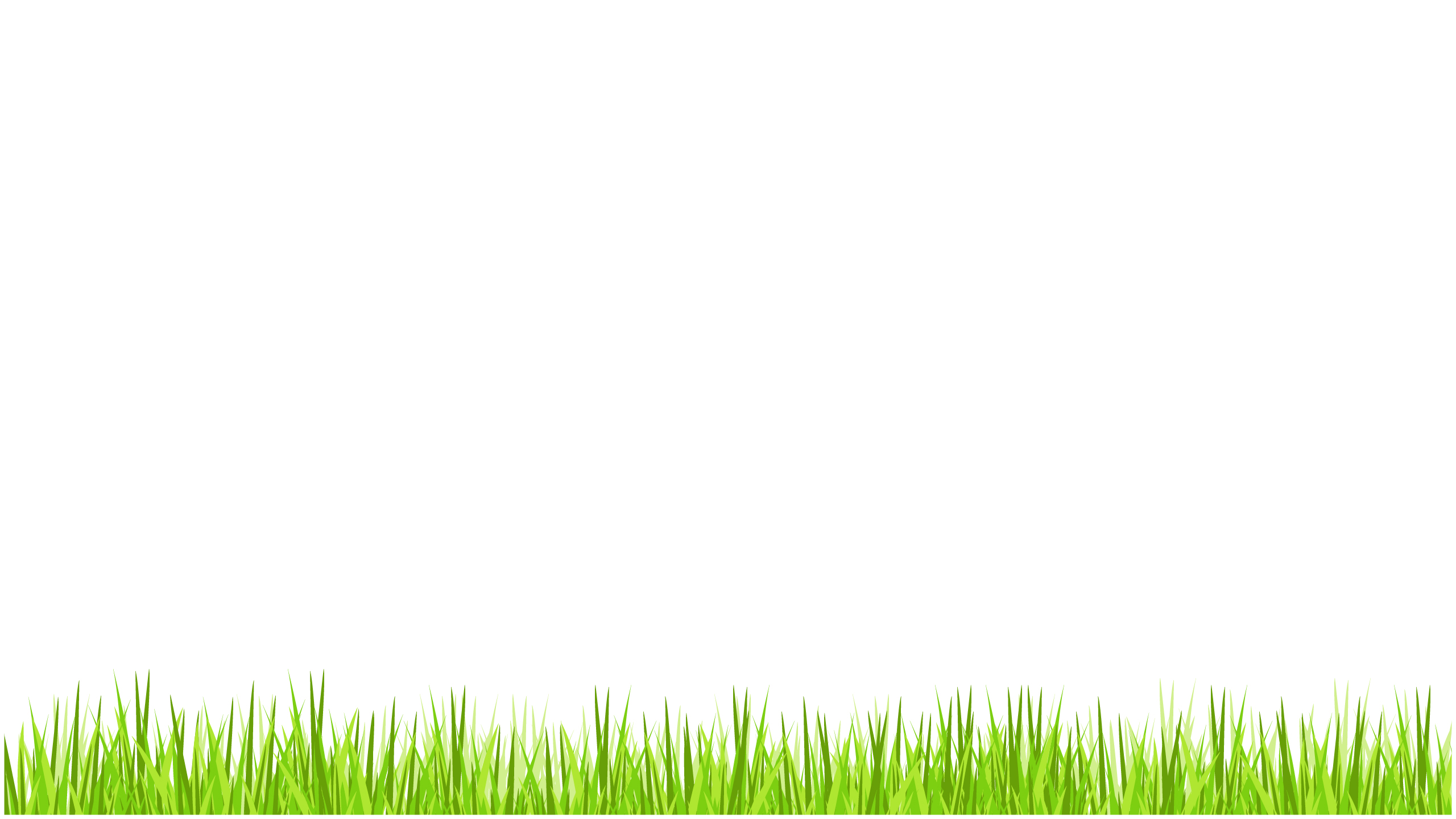 Полез медведь на крышу, да и раздавил теремок.
	Выскочили звери, плачут, слёзы кулаками вытирают, а медведь их успокаивает.
	Медведь:
	-Не плачьте, я новый теремок построю. Давайте новый теремок построим.
	 
	2.2 Конструирование из деталей конструктора. 
	Дети строят теремок вместе с воспитателем.
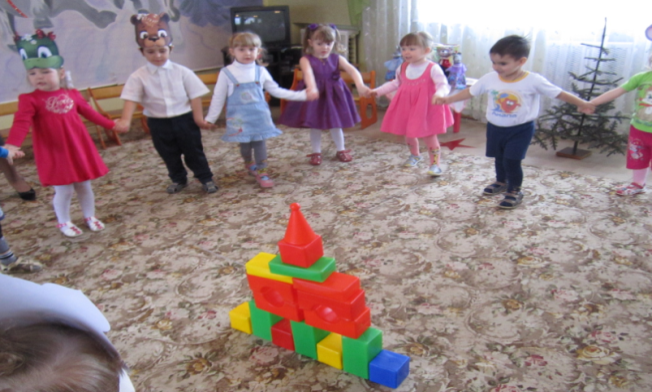 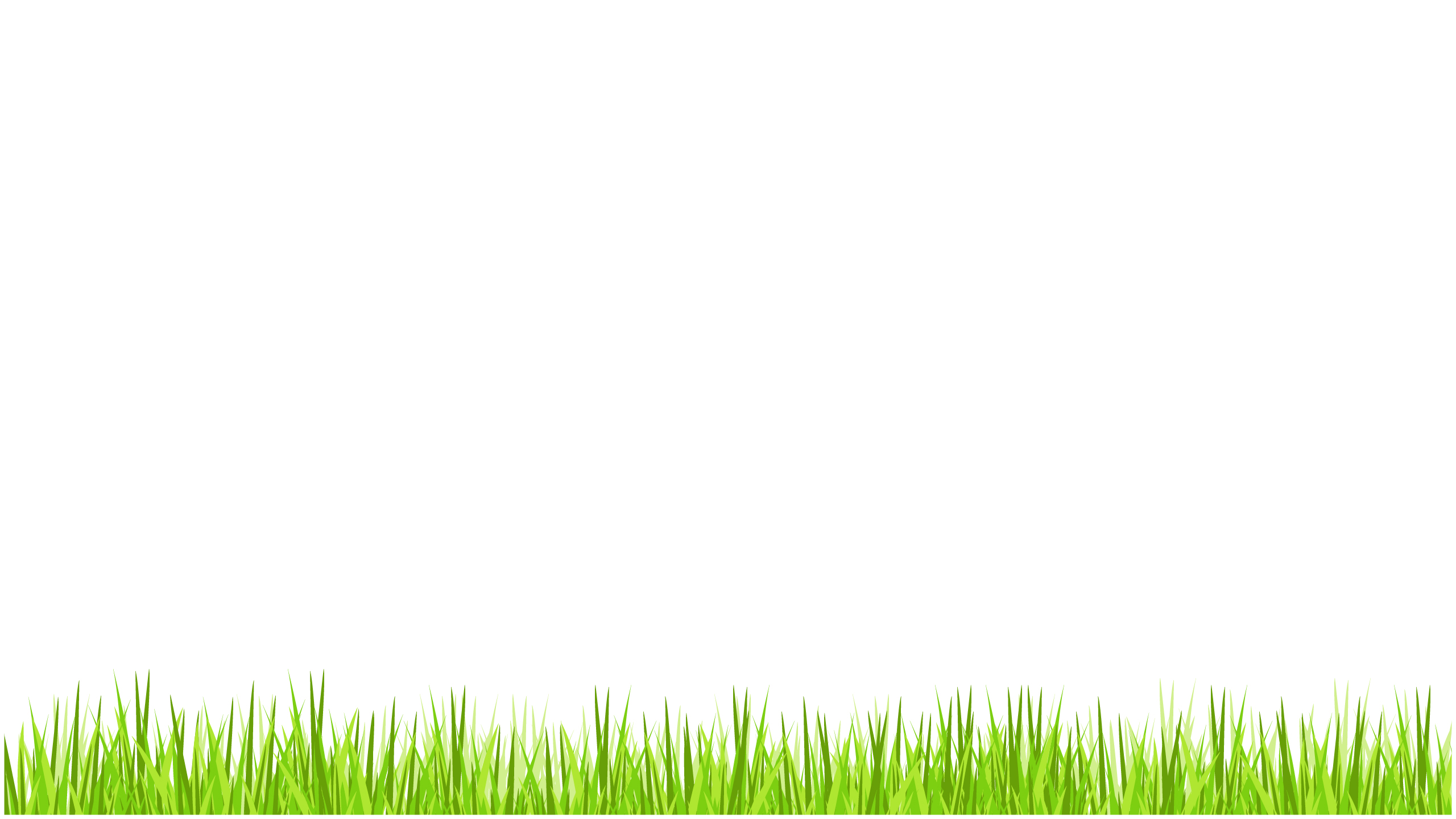 2.3. Инсценирование песни «Строим дом». (Е. Тиличевой)
	3. Заключительная часть.
	-Кто к нам сегодня приходил? (Зайчик)
	-Что у него случилось? (Он потерялся)
	-Куда мы с вами сегодня путешествовали? (В волшебный лес)
	-Какую сказку мы сегодня рассказывали? (Теремок)
	- Что мы сегодня строили из конструктора? (Теремок) 
	-Ой, ребята, посмотрите, что это у меня? (Корзинка)
	-А что в ней лежит?
	-Это грибочки волшебные, нам их подарил сказочный лес.
	( Воспитатель раздаёт всем детям грибочки, конфетки).